Workshop 1A:Introduction to continuous program improvement processes
Susan McCahan 
Vice-Dean, Undergraduate 
Faculty of Applied ScienceUniversity of Toronto
Peter Wolf
Director
Centre  for Open Learning & Educational Support
University of Guelph
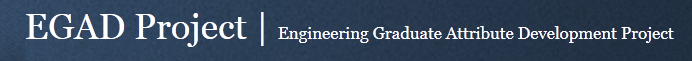 Brian Frank (project coordinator), Queen’s University
Susan McCahan, University of Toronto
Lata Narayanan, Concordia University
Nasser Saleh, Queen’s University
Nariman Sepehri, University of Manitoba
Peter Ostafichuck, University of British Columbia
K. Christopher Watts, Dalhousie University
Peter Wolf, University of Guelph
[Speaker Notes: Susan]
Workshop Outcomes:
This introductory workshop presents an overview of continuous program improvement processes as required by CEAB to demonstrate that engineering program graduates possess twelve key attributes. It will place CEAB's graduate attributes in the context of other expectations by national and international organizations, and include topics such as creating a process for assessment, creating indicators, mapping attributes to the curriculum, assessing students, and using data to improve the program. It will include an overview of approaches taken by some Canadian engineering programs and describe available resources. 
             This workshop targets participants who are looking for an overview of graduate attribute assessment. This workshop will be similar to the EGAD workshops run at CEEA 2010 and 2011, and those conducted by request for engineering programs.
You should be able to
Describe a continuous curriculum improvement process
Utilize the elements of a continuous improvement process to 
Begin to develop an action plan 
Implement continuous improvement
2
[Speaker Notes: pw]
Agenda
3
[Speaker Notes: pw]
Background
Accreditation bodies in most industrialized countries use outcomes-based assessment to demonstrate their students' capabilities.
Washington Accord: allows substantial equivalency of graduates from Australia, Canada, Hong Kong, Republic of Ireland, New Zealand, South Africa, United Kingdom, and United States, Japan, Singapore, Korea, and Chinese Taipei
Discussions by CEAB and National Council of Deans of Engineering and Applied Science (NCDEAS) led to graduate attribute expectations in 2008
Engineering Graduate Attribute Development (EGAD) project sponsored by NCDEAS formed by representatives from those schools, started Jan 2011
[Speaker Notes: sm]
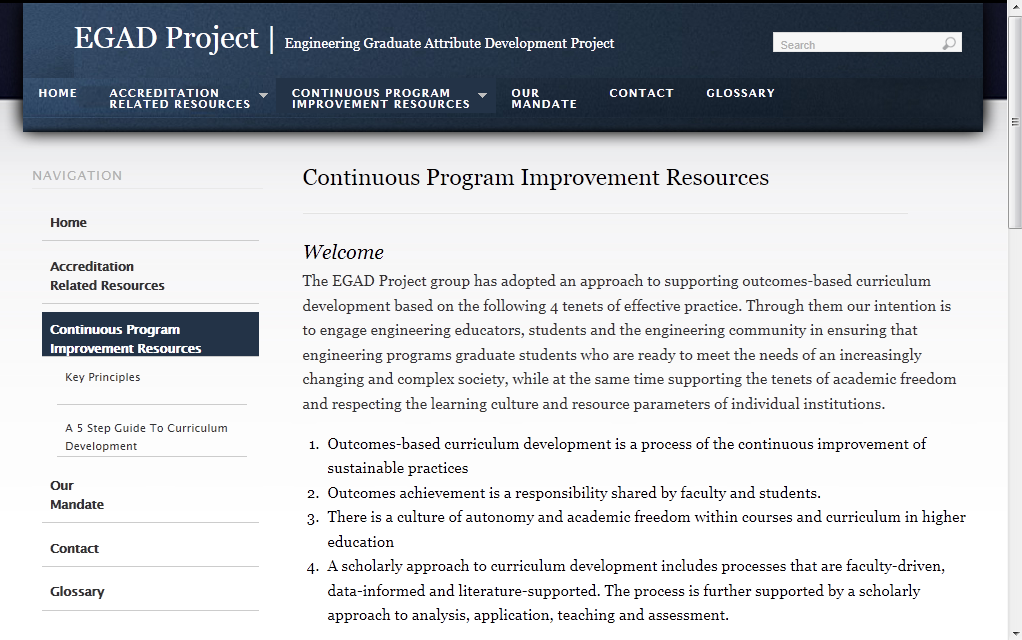 5
http://egad.engineering.queensu.ca/
[Speaker Notes: sm]
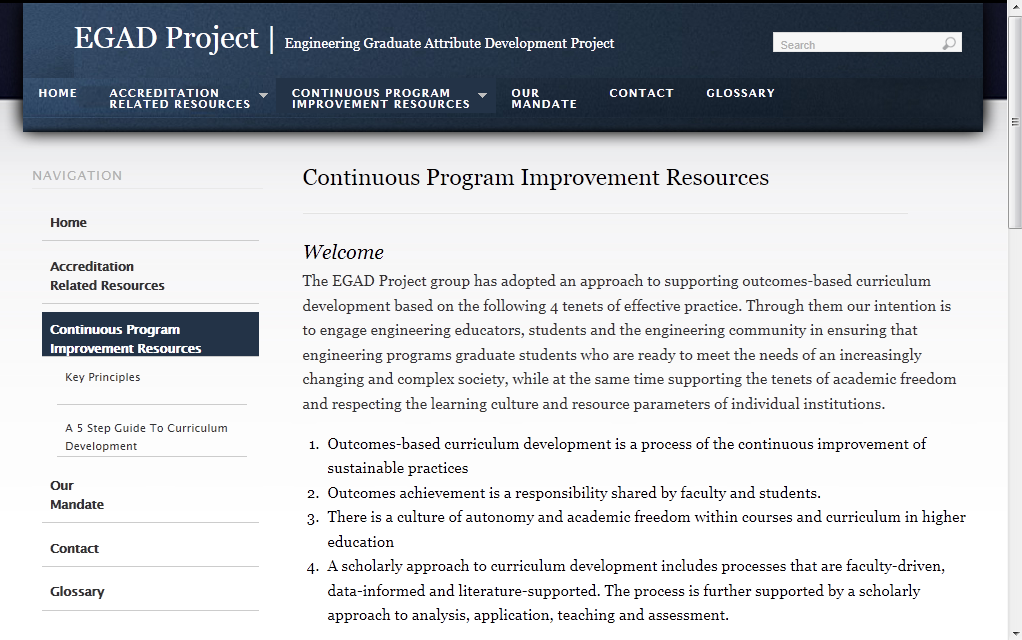 Outcomes-based curriculum development is a process of the continuous improvement of sustainable practices
Outcomes achievement is a responsibility shared by faculty and students
There is a culture of autonomy and academic freedom within courses and curriculum in higher education
A scholarly approach to curriculum development includes processes that are faculty-driven, data-informed and literature-supported.  The process is further supported by a scholarly approach to analysis, application, teaching and assessment.
6
[Speaker Notes: sm]
Grad attributes process is analogous to a research project on your curriculum.
Develop research questions:
What do you want to know about your students’ learning?
What methods will you use to investigate these questions?
How will the data inform you?
How will you make use of the information?
7
Curriculum Assessment Process
Data-informed curriculum improvement:
Setting priorities and planning for change
1.  Program Evaluation:
Defining purpose and indicators
Analyzing 
and Interpreting
the data
Stakeholder input
3.  Identifying and Collecting Data
2.  Mapping
the Curriculum
8
Kirkpatrick’s Four Levels of Evaluation
360 degree data from various stakeholders, collected over time 
qualitative, empirical & quantitative data 
map the curriculum
consider increasing levels of sophistication of attributes achievement through programme years, co- & extra-curricular
Use multiple indicators
Ensure administrative faculty & student engagement & related resources - analysis, interpretation & action
Key Question: Did the students achieve desired outcomes of the programme of study?

Timing: Usually done 3 months – 2 years after learning experience
Level 4 - Results
Key Question: Are the newly acquired skills, knowledge, or attitude being used by the learner after the learning event is completed? 

Timing: Usually done 1 month – 3 months after learning
Level 3 – Behavior
Key Question: Did the students achieve the desired learning objective(s)? 

Timing: Usually done immediately or soon after learning
Level 2 – 
Learning
Key Question: What was the student reaction to the learning environment?

Timing: Usually done immediately or soon after the learning event(s)
Level 1 – 
Reaction
Kirkpatrick, D. (1994). Evaluating Training Programs: The Four Levels. San Francisco: Berrett-Koehler
Sample Process Framework
CEAB Attributes
SoE Attributes
Define attributes, establish thresholds and targets and determine indicators
Faculty Workshops / Retreats
Articulate where attributes will be fostered and/or embedded in the curriculum (cumulative experience in 4th year capstone design course)
Faculty Retreats / Curriculum Committee
Course Progression Maps
Attribute Maps
Feedback on achievement of Attributes
Curriculum Assessment (faculty, alumni, employers, students, etc.): SWOT
Curriculum Development Plan
CEAB Accreditation Report
[Speaker Notes: faculty feedback – buy in]
11
[Speaker Notes: pw]
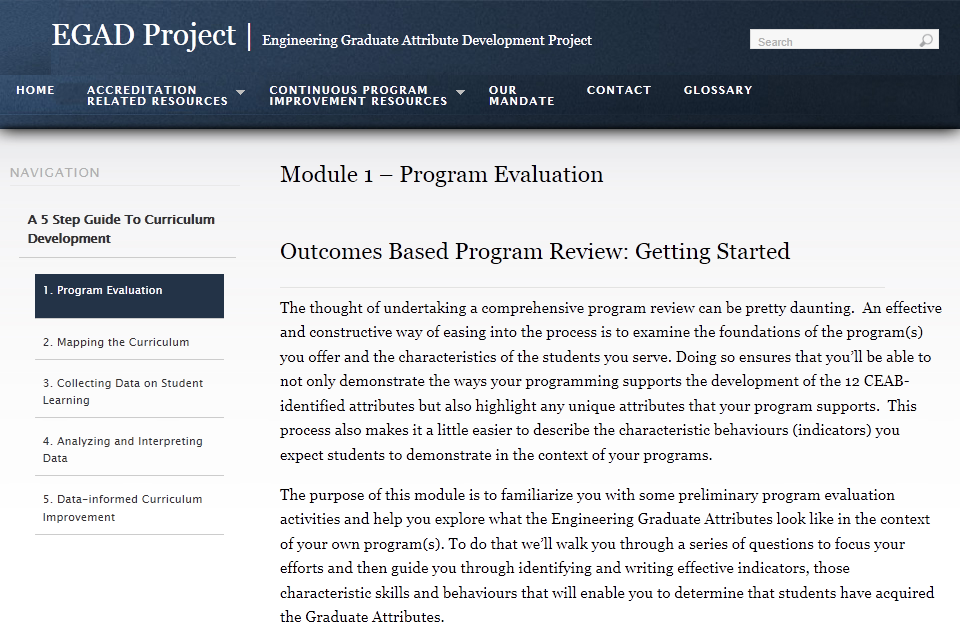 12
http://egad.engineering.queensu.ca/
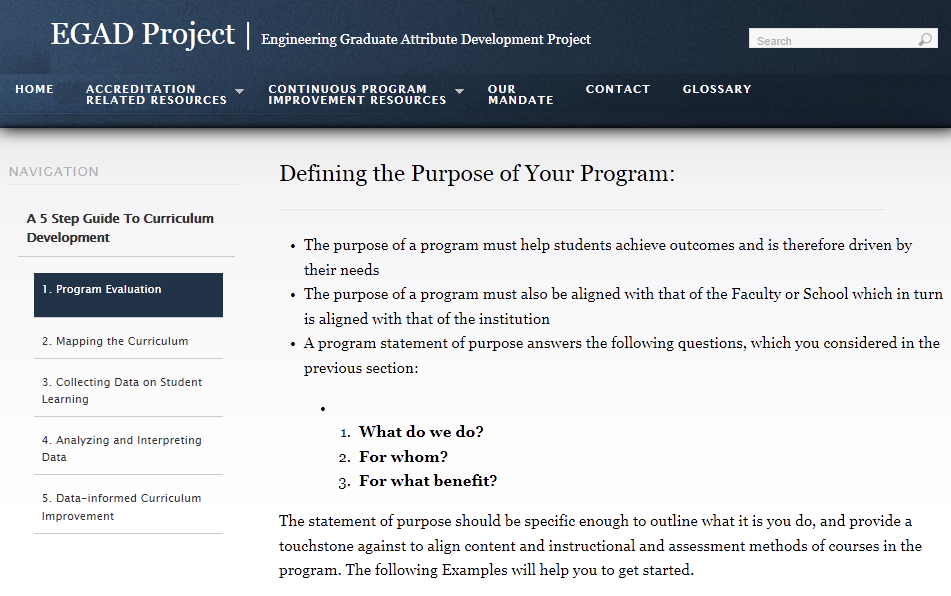 13
http://egad.engineering.queensu.ca/
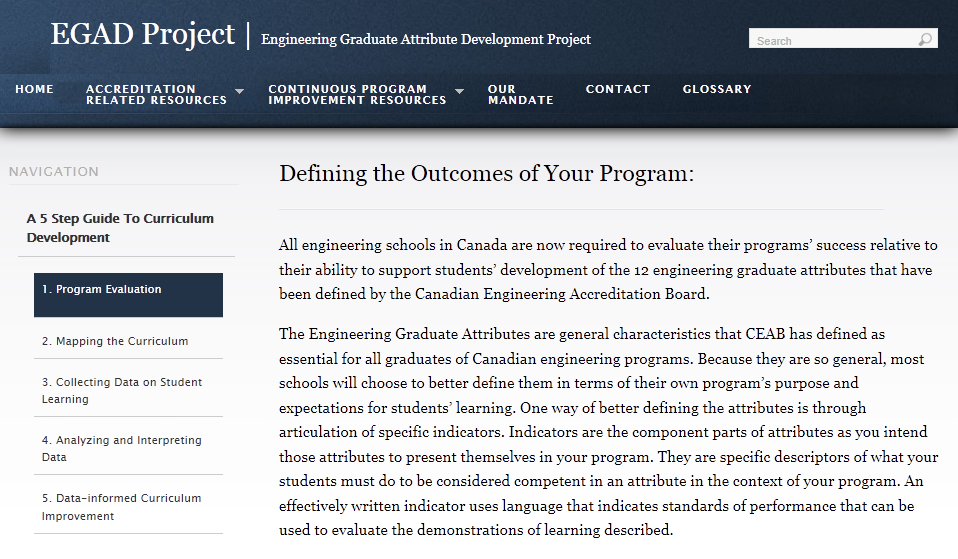 14
http://egad.engineering.queensu.ca/
What Are Indicators?
Descriptors of what students must do to be considered competent 
in an attribute; the measurable  & pre-determined standards 
used to evaluate curriculum
Lifelong learning
An ability to identify and address their own educational needs in a changing
world in ways sufficient to maintain their competence and to allow them to
contribute to the advancement of knowledge
Can this be directly 
measured?
Would multiple 
assessors be consistent?
Would assessments
be meaningful?
Probably not, so more specific measurable indicators are needed.
This allows the program to decide what is important
15
Indicators
Lifelong learning
An ability to identify and address their own educational needs in a changing
world in ways sufficient to maintain their competence and to allow them to
contribute to the advancement of knowledge
Graduate
attribute
The student:
Critically evaluates information
for authority, currency &
 objectivity when referencing
literature
Identifies gaps in knowledge and 
develops a plan to address
Indicators
Uses information ethically &
 legally to accomplish 
a specific purpose
Describes the types of 
literature of their field 
& how it is produced
16
[Speaker Notes: I changed performance indicators to Indicators
BTW one of the critical indicators of a student’s ability to engage in Lifelong Learning is their ability to identify gaps in their knowledge and skill sets and create a plan to address them]
Investigation:   
An ability to conduct investigations of complex problems by methods that include appropriate experiments, analysis and interpretation of data, and synthesis of information in order to reach valid conclusions
Sample Indicators
Taxonomies
Taxonomy:  a classification of learning objectives
Used to categorize the type and depth of learning
Helpful (necessary?) for writing meaningful indicators
Helpful for writing effective assignments and exams
Many examples available
EGAD website
EC2000, ABET 2009
UK-SPEC, Engineering Subject Centre Guide
Engineers Australia
CDIO Syllabus
. . .
18
[Speaker Notes: Peter]
Instructional Alignment
Course -  agreement between objectives, activities & assessments
Curriculum - the degree to which the student experience builds upon previously developed  attributes
Indicators / 
Outcomes
Based on: Tyler, R. (1949) Basic principles of curriculum and instruction (University of Chicago Press, Chicago).
Learning 
Activities
Learning 
Assessments
Domains of Learning

(Bloom, B. S., Engelhart, M. D., Furst, E. J., Hill, W. H., & Krathwohl, D. R. (1956). Taxonomy of educational objectives: the classification of educational goals; Handbook I: Cognitive Domain New York, Longmans, Green, 1956. )
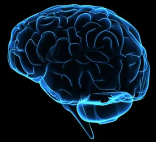 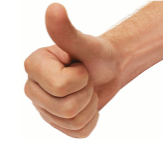 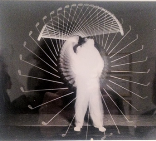 Cognitive Domain
knowledge & development of intellectual skills
.
Anderson, L. & Krathwohl, D. A. (2001) Taxonomy for Learning, Teaching and Assessing: A Revision of Bloom's Taxonomy of Educational Objectives New York: Longman
Psychomotor Domain
physical movement, coordination & use of motor skills
Simpson, E.J. (1972) The Classification of Educational Objectives in the Psychomotor Domain Washington DC: Gryphon House
Affective Domain 
Emotions-based, including values, motivations, attitudes & habits of mind
Krathwohl, D. R., Bloom, B. S., & Masia, B. B. (1973). Taxonomy of Educational Objectives, the Classification of Educational Goals. Handbook II: Affective Domain. New York: David McKay Co., Inc.
Domains of Learning

(Bloom, B. S., Engelhart, M. D., Furst, E. J., Hill, W. H., & Krathwohl, D. R. (1956). Taxonomy of educational objectives: the classification of educational goals; Handbook I: Cognitive Domain New York, Longmans, Green, 1956. )
Curriculum ‘Sweet Spot’
Developing Indicators
Interactive Nature of Significant Learning
Structure of Observed Learning Outcome (SOLO) 
describes levels of increasing complexity in student's understanding of subjects

Pre-structural
Uni-structural
Multi-structural 
Relational 
Extended abstract

Proposed by: John B. Biggs &K. Collis. Atherton, J. S. (2005) Learning and Teaching: SOLO taxonomy
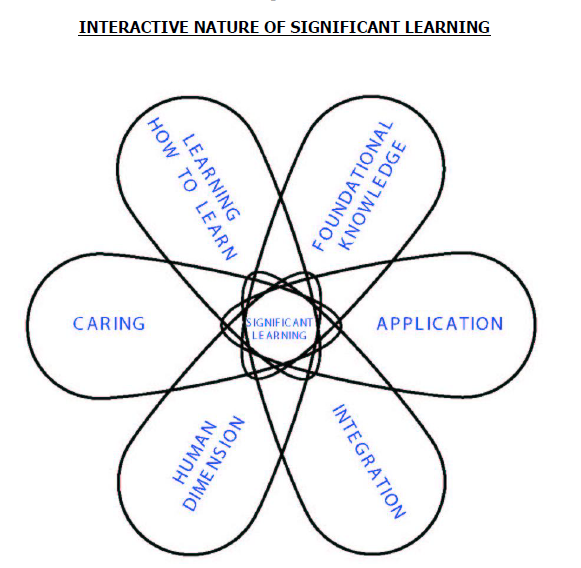 From “A Self-Directed Guide to Designing Courses for Significant Learning” L. Dee Fink, PhD. http://www.deefinkandassociates.com/GuidetoCourseDesignAug05.pdf
[Speaker Notes: Taxonomy:  a classification of learning objectives
Used to categorize the type and depth of learning
Helpful (necessary?) for writing meaningful indicators
Helpful for writing effective assignments and exams
Many examples available
EGAD website
EC2000, ABET 2009
UK-SPEC, Engineering Subject Centre Guide
Engineers Australia
CDIO Syllabus]
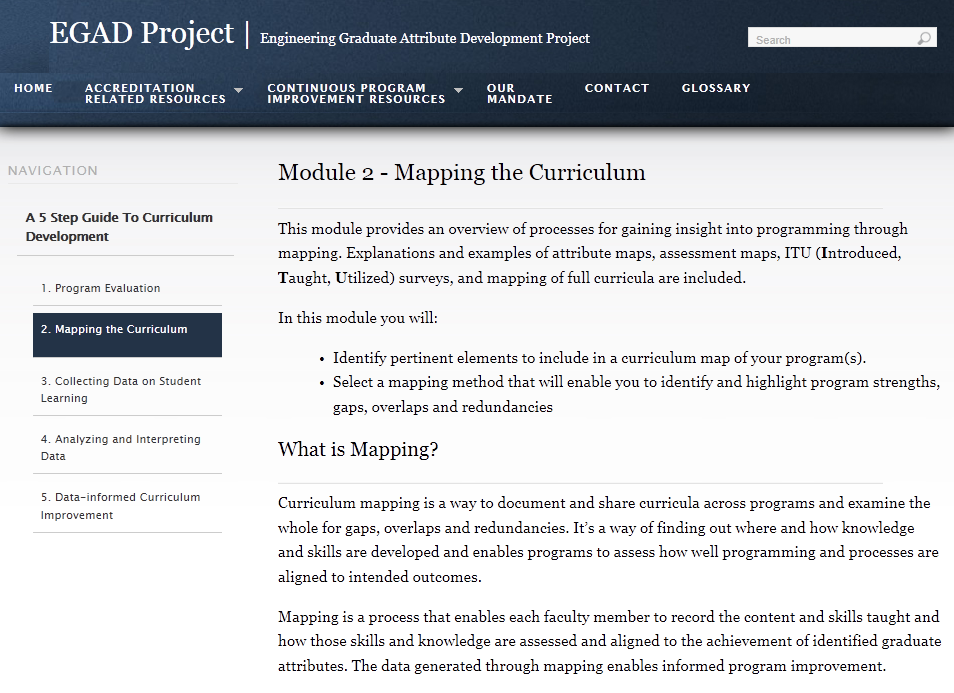 26
http://egad.engineering.queensu.ca/
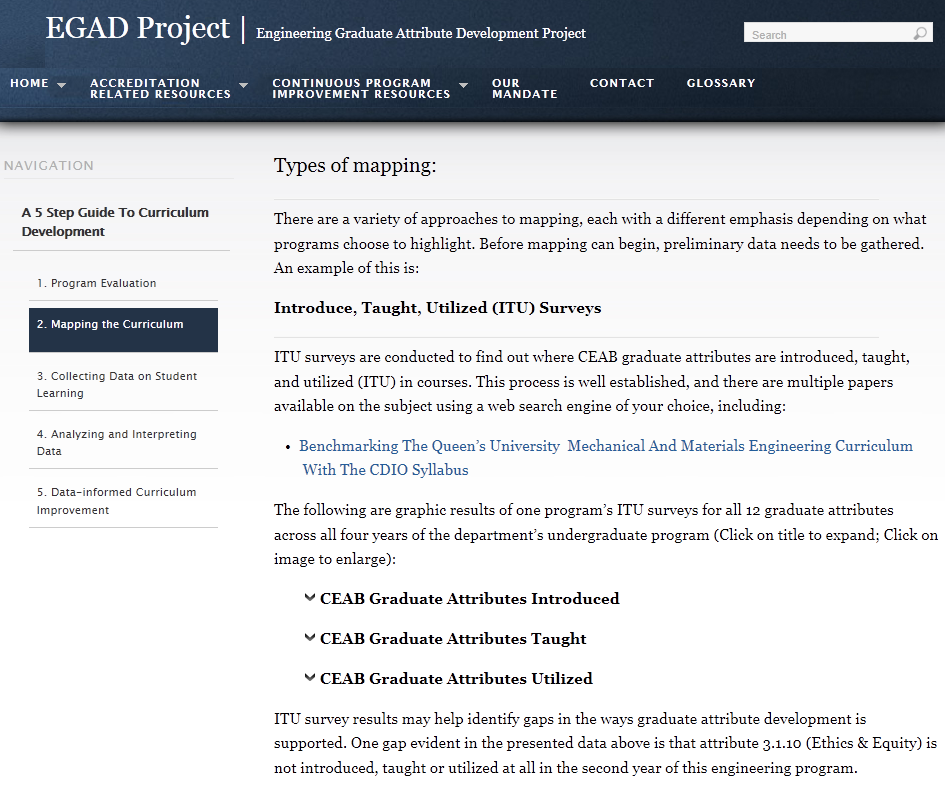 27
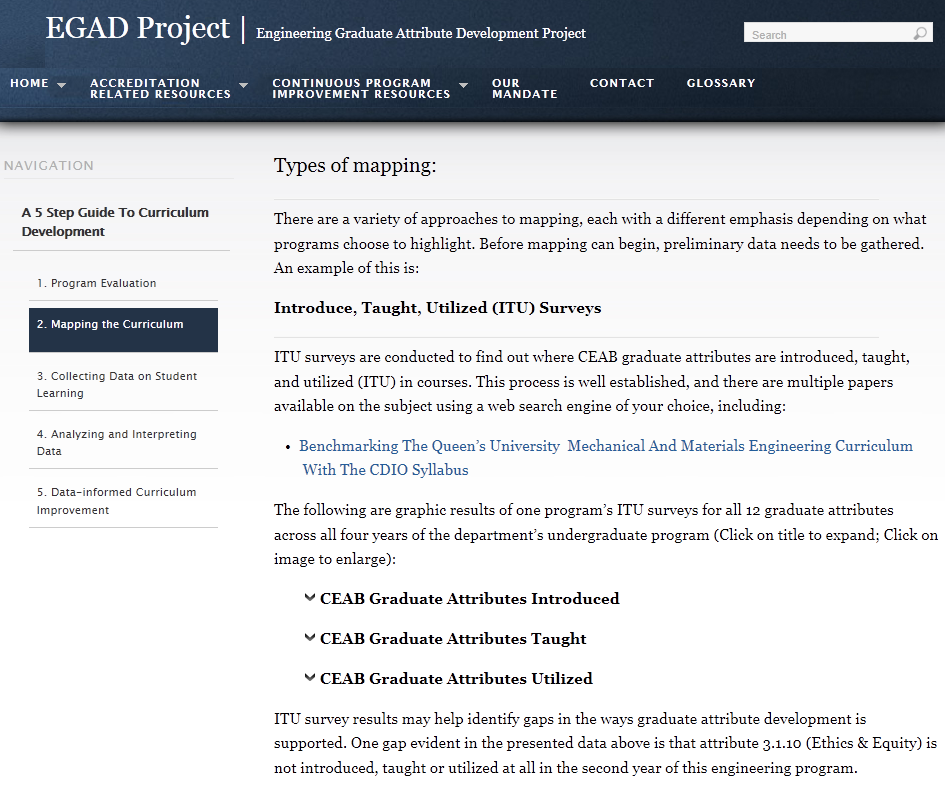 One method of many
28
Curriculum Mapping
Course 
Progression
GraduateAttributes
courses
thru 
curriculum
match outcomes 
to courses that 
foster them
Course Progression Maps
Purpose:
to create a visual representation of student progress through curricula 
to explore curriculum flow, coherence, and the balance of required and elective courses for the entirety of the degree program

Data collected from: 
Calendars
Course outlines
Curriculum committees
[Speaker Notes: Mary]
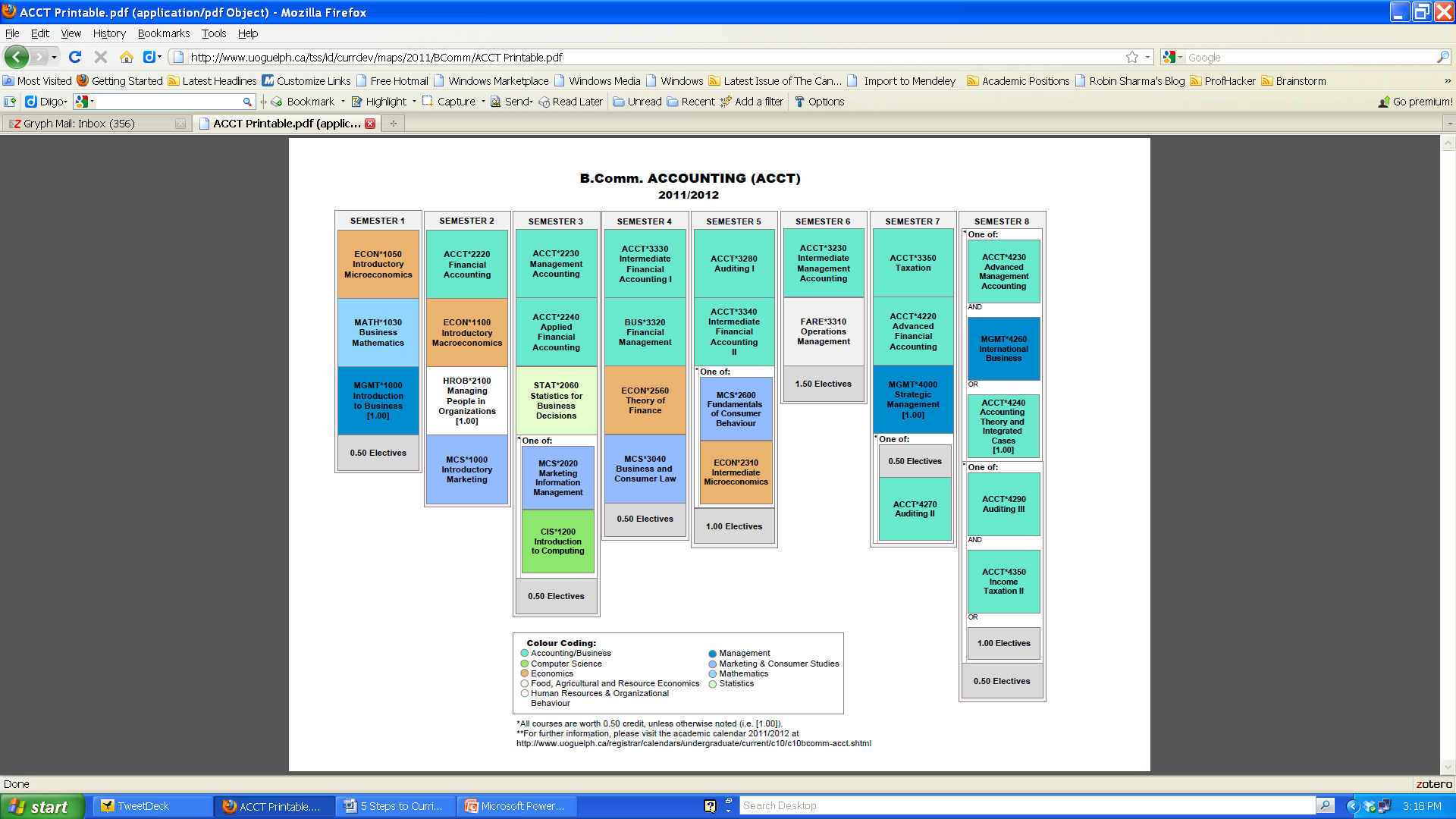 http://vue.tufts.edu
Programme Attributes Map
Goal: To match programme outcomes with individual courses that intentionally foster the development of selected outcomes.

Data collected from: 
Faculty
Course outlines
Curriculum committees
Collaborative Mapping Process
Especially useful for those whose courses serve as co-or pre-requisites
Identify patterns, gaps, overlaps & redundancies
Use SWOT (or other) to explore attribute development; instructional and assessment strengths/misalignments; skill integration etc. 

Outline a timetable for implementing change and establish a committee and roles to implement the plan
Enhance curriculum alignment so that materials, instruction and assessment further support the intended learning

Seek opportunities to integrate & cluster attribute development

Add/remove or adaprt  resources, learning activities & assessment
http://egad.engineering.queensu.ca/?page_id=28#maincontent
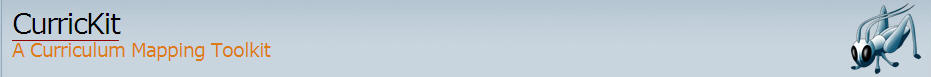 Course Survey:

 Instructional methods used

 Assessment approaches for students

 Which graduate attribute, if any, is intentionally fostered in this course? At what level of sophistication?

 How is each attribute taught and/or assessed? 

 How are the marks distributed over the semester?
34
Outcome: Research Methods –
35
Outcome: Research Methods
36
Outcomes Development
37
Graduate Attributes Assessment
It is the program being assessed, not the students
Part of a continual improvement process
Not required to assess every student
Graduate Attributes is not a “minimum path” assessment
Not required to track individual students
Can use sampling to gather representative data
Not required to assess in every course
Not required to assess every year
38
Curriculum Mapping Issues & Challenges
Discussion
What are the issues challenges you have faced, think you will face, when mapping attributes to courses?
Curriculum Mapping: Issues & Challenges
Attributes are unclear, need further definition, and/or  there is little group agreement on attribute definition, threshold, target, indicators, etc 
Faculty feel ‘controlled’ and inhibited from altering courses and assignments
Collecting mapping data from courses not within the department
Misalignment within sections of the same course
‘Orphan’ courses may suggest
Vocal faculty dominate process/not full participation/not inclusive of  TAs &other instructors
Data collection-related:
If using a survey approach…
Low faculty survey completion rate fill out the survey
If using course outlines 
not accurate
Recommended Practices
Data-informed
Faculty-driven
Student-engaged
Stakeholder-informed
Culture- & context-specific
Rigorous & authentic
Continuous improvement 
    of sustainable practices
Resourced & recognized
Externally facilitated
Continuous improvement is at least as important as ‘reporting’

Refine the blend of people, processes & resources
Transition requires investment
Keeping momentum

Mistakes will happen
Keep in Mind…
[Speaker Notes: PW
Rigorous - Link to scholarship and external resources and research

Resourced - Opportunity for group analysis and reflection, p&t, time…NEW WORK!]
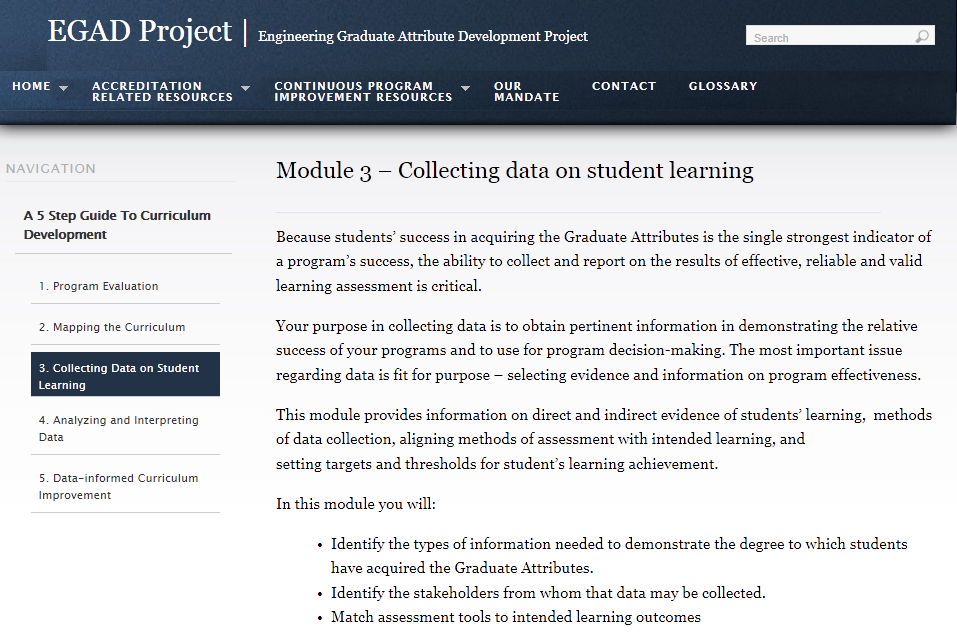 http://egad.engineering.queensu.ca/
Assessment Plan
Results
Behavior
Learning
Reaction
Handbook for Curriculum Assessment – dowload at http://www.tss.uoguelph.ca/resources/pdfs/HbonCurriculumAssmt.pdf
Course by course & cross curricular learning outcomes 
Portfolio will be used as the principal assessment tool – prepare in 4th semester & update resubmit in last semester
Triangulation
Include opportunities for informal assessment, students’ self-reports of learning, and even unsolicited data from placement supervisors or employers
Use more than one type of assessment when analyzing data
Value all assessment not just major events
Use the data gained from assessment to answer questions about authentic learning
Look at data across time intervals
Assessment Tools
How to measure learning against specific expectations?
Direct measures – directly observable or measurable assessments of student learning
E.g. Student exams, reports, oral examinations, portfolios, concept inventories etc.
Indirect measures – opinion or self-reports of student learning or educational experiences
E.g. grades, surveys, focus group data, graduation rates, reputation, etc.
45
Why not use grades to assess outcomes?
How well does the program prepare
students to solve open-ended
problems?
Student transcript
Are students prepared to continue
learning independently after
graduation?
Do students consider the social
and environmental implications of
their work?
Course grades usually aggregate
assessment of multiple objectives,
and are indirect evidence for 
some expectations
What can students do with
knowledge (plug-and-chug vs.
evaluate)?
46
Selecting Assessments
Looking for assessments that are:
Valid: they measure what they are supposed to measure
Reliable: the results are consistent; the measurements are the same when repeated with the same subjects under the same conditions
Capitalize on what you are already doing
Look for “leading indicators”
One approach (not the only!) is with Rubrics
47
Rubrics
Indicator 1
Descriptor 1a
Descriptor 1b
Descriptor 1c
Descriptor 1d
Indicator 2
Descriptor 2a
Descriptor 2b
Descriptor 2c
Descriptor 2d
Indicator 3
Descriptor 3a
Descriptor 3b
Descriptor 3c
Descriptor 3d
Reduces variations between grades (increase reliability)
Describes clear expectations for both instructor and students (increase validity)
48
Selecting Assessments
Reminders:
Capitalize on what you are already doing
Do not try to assess in every course
Rubrics can help to increase reliability and validity
Another approach: embedded questions
Set tests, exams, quizzes, etc. such that specific questions are linked to specific indicators
Record marks separately by question
49
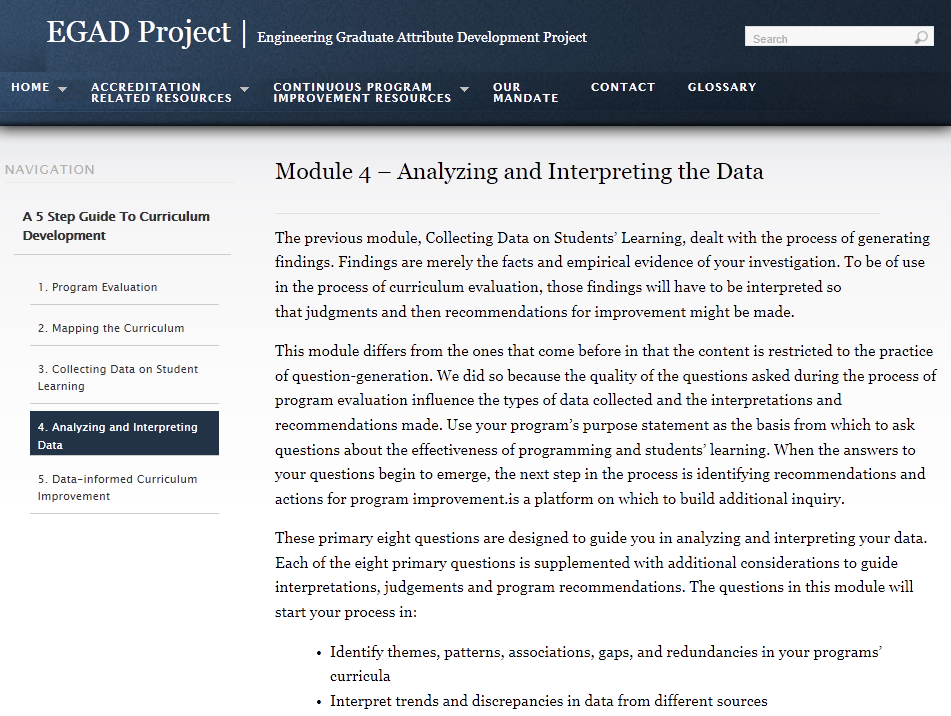 http://egad.engineering.queensu.ca/
On which Graduate Attributes is programming focused?
Where are the focus attributes being best supported?
Which Graduate Attributes are reported as getting the least attention?
What program-specific attributes are supported by your curriculum?(i.e. attributes not identified by CEAB)
What gaps exist in the program?
How are your students doing?
Where in the program is student development being best supported?
In what areas are students doing less well?
51
Check reliability and validity of data
Critically think through the analysis
Refer back to research questions
52
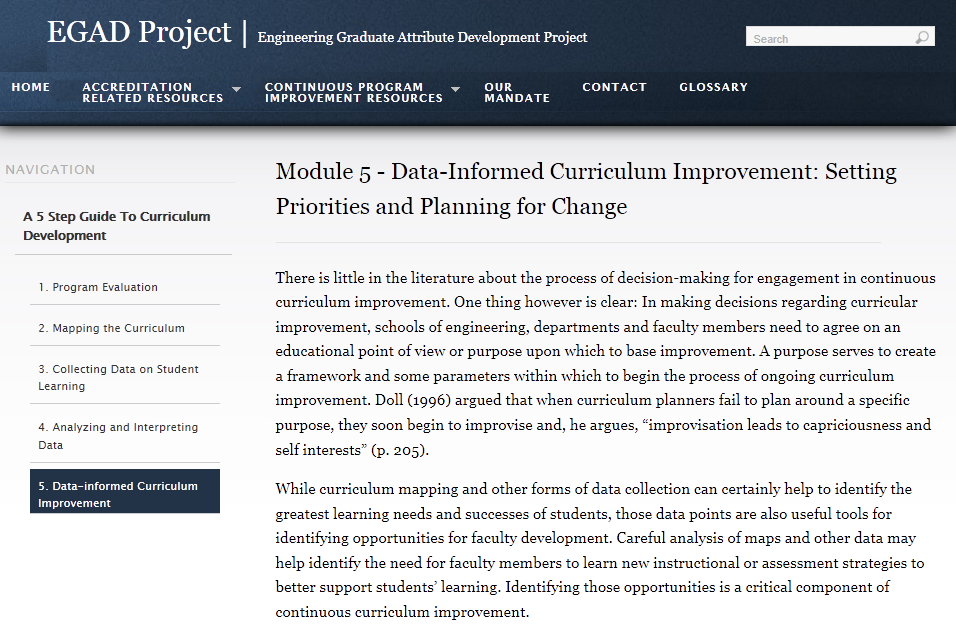 In this module, a series of fictitious, though realistic scenarios are outlined.  Findings from a variety of data sources are presented for each scenario and indications, judgments and recommendations that might result are discussed.  The approach to curriculum change adopted in each scenario outlines the ways in which a series of relatively minor changes adopted by many can result in dramatic improvements to programming, curricular alignment and overall student learning achievement and satisfaction.
53
Also, not enough informationto inform curriculum change
80% of our students meet or exceed expectations for this attribute
80%
Investigation
54
How many indicators are enough?
80%
Indicator #3
Indicator #2
Indicator #1
Investigation
Not clear
Gloria Rogers suggests 3-5
55